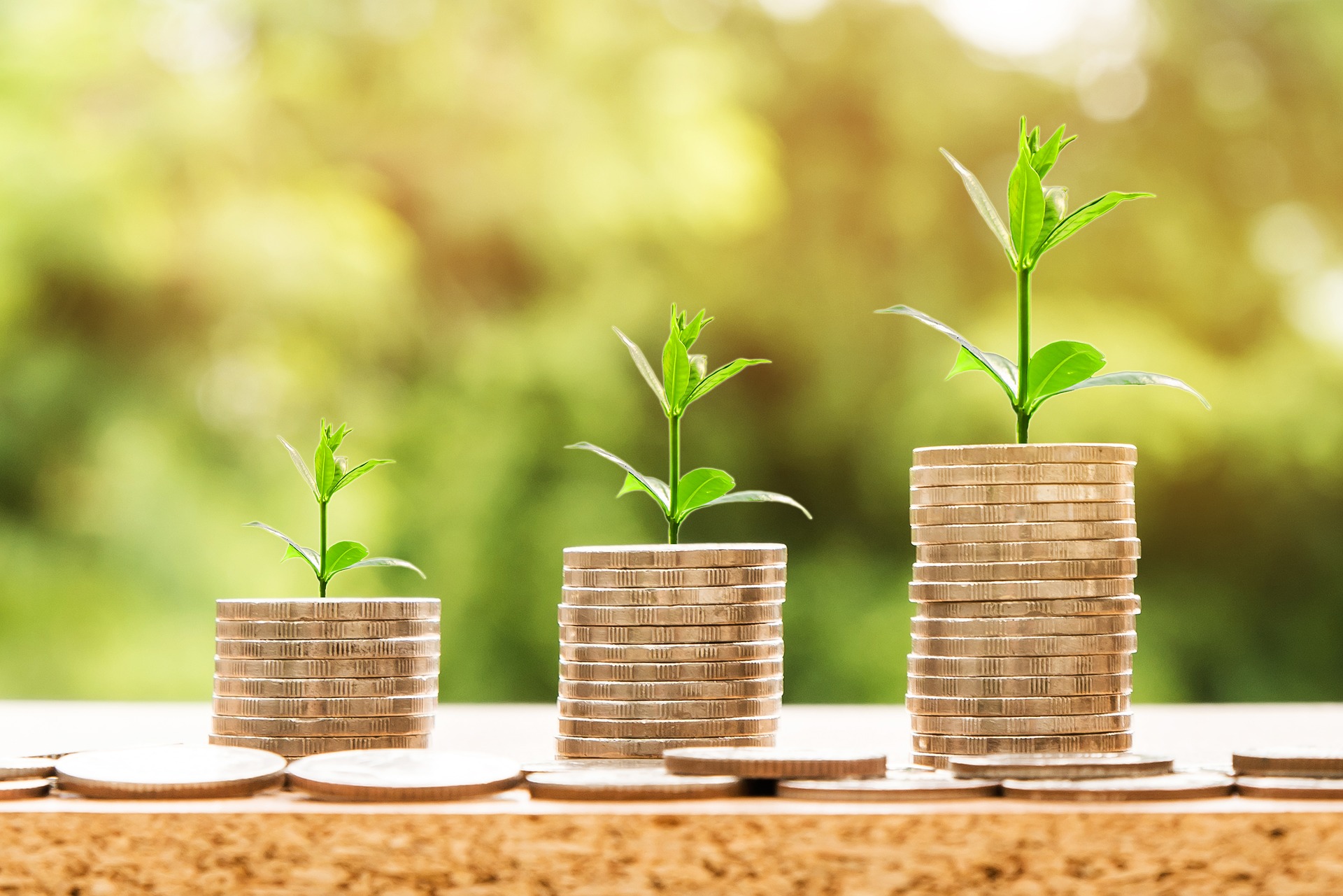 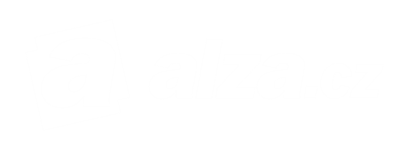 ŘÁDNÝ HOSPODÁŘ 

Finanční odpovědnost
Základní úroveň
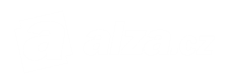 Finanční odpovědnost,
aneb zodpovědný přístup k osobním financím
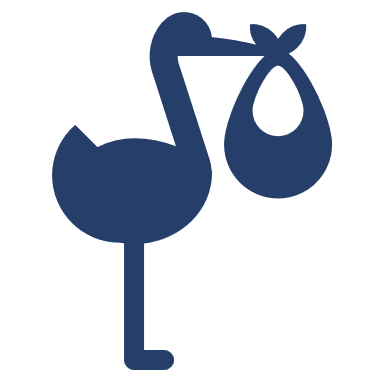 Přehled je základ
Uvědomit si, za koho jsem já finančně odpovědný – rodina, majetek
Ideální stav je - být měsíčně v plusu a mít zajištěné příjmy a majetek
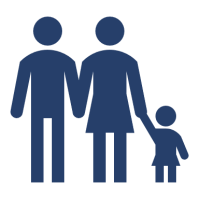 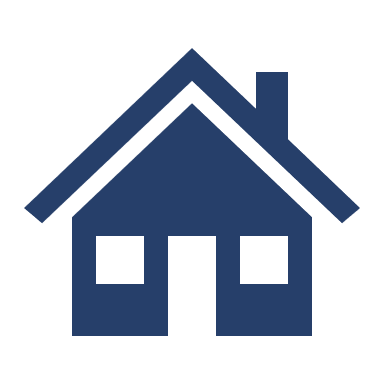 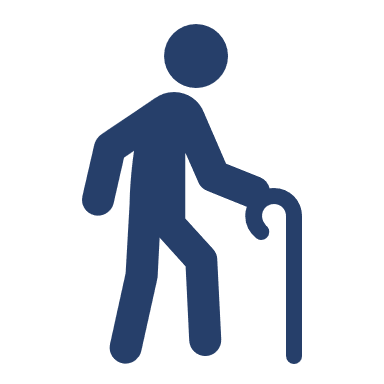 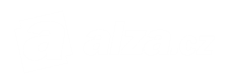 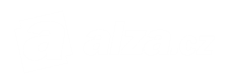 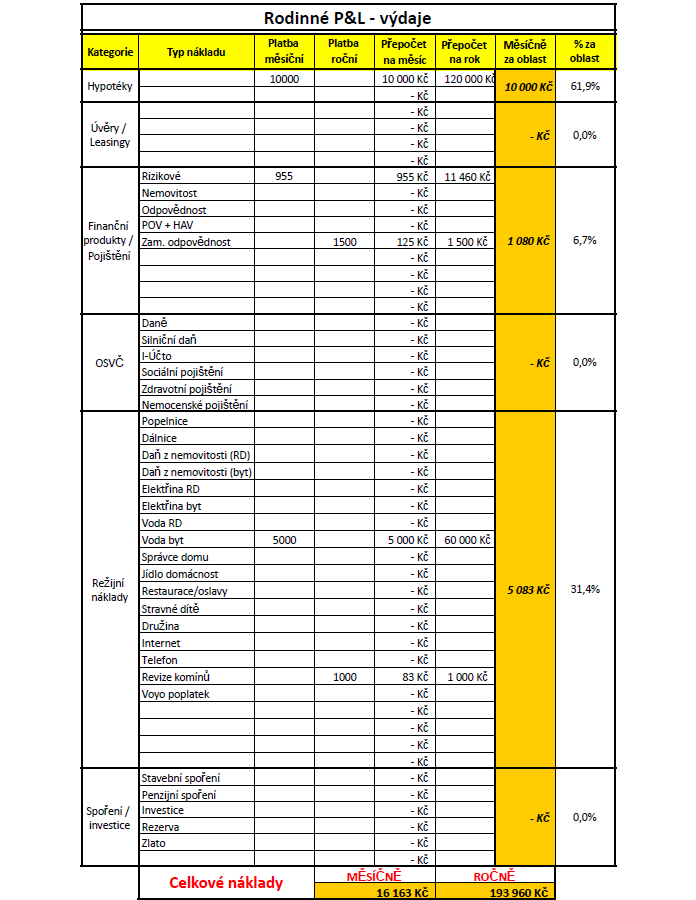 Příjmy & výdaje
P & L – výkaz zisků a ztrát za určité období
Znát své výdaje je základní stavební kámen pro řešení své budoucnosti
Rozplánování ročních plateb na měsíční
Optimalizovat lze jak výdaje, tak příjmy – vydělávat víc
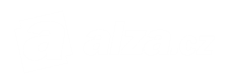 Úkol k osobnímu vypracování
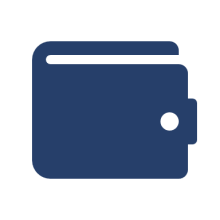 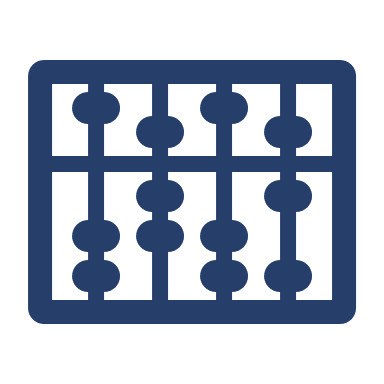 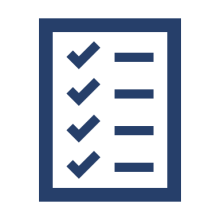 Vím, co platím?
Vytvoření vlastního reportu P&L
Konkrétní plán změn pro zlepšení finanční rozvahy
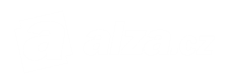 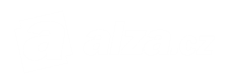 [Speaker Notes: Vím co platím? Horší nevědět než neplatit nic. Vy víte co platíte a co dostanete když se něco stane?
Vážná rizika : Smrt,invalidita, pracovní neschopnost, závažné onemocnění
Finanční rezerva – 3-6 měsíců
Úmrtí živitele rodiny – alespoň 2-3 let pokrytí výdajů]
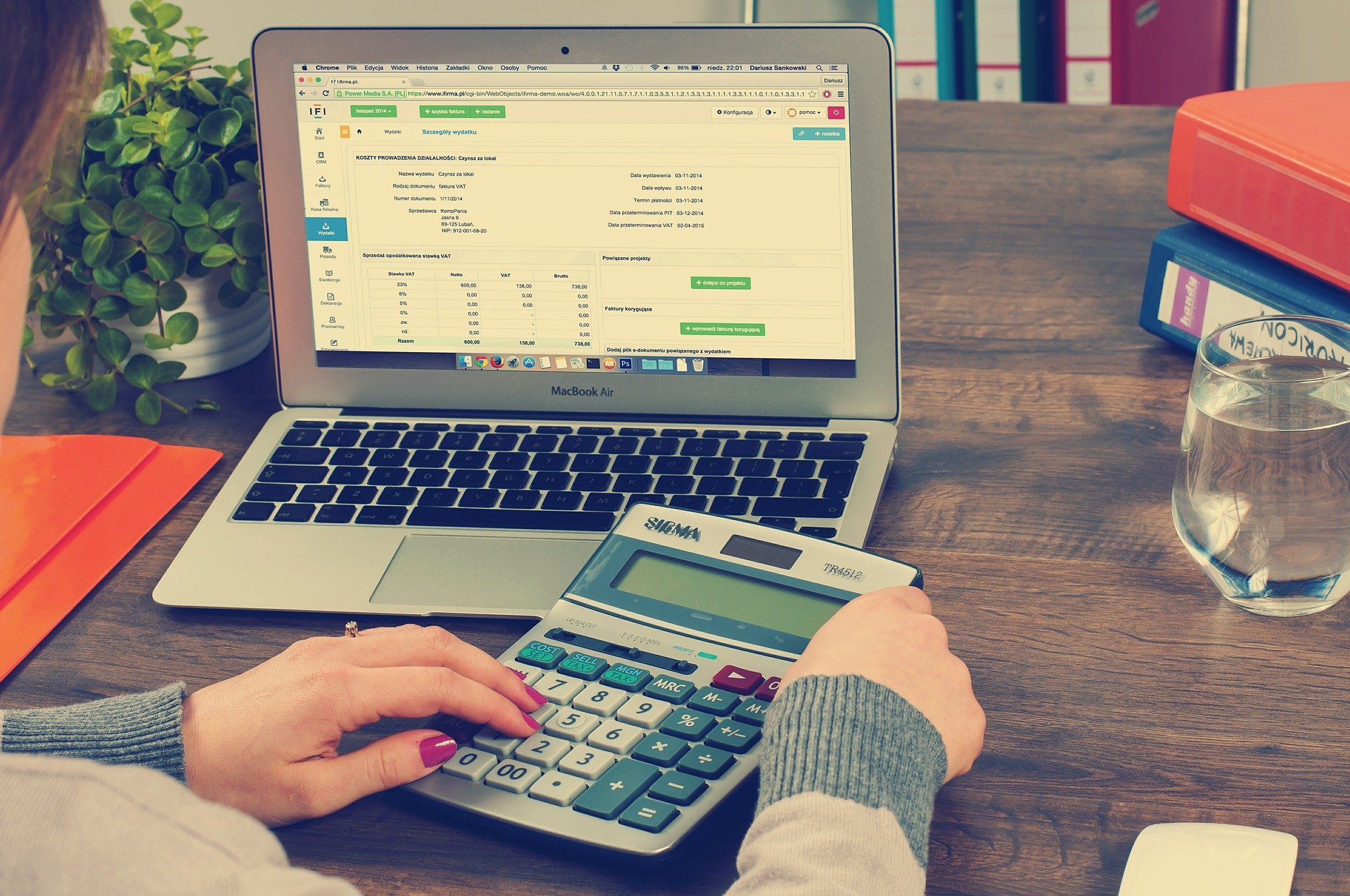 Řádný hospodář
Kdo je řádný hospodář?
Cesta řádného hospodáře
Předpisy vs. „podání ruky“
Kompetence
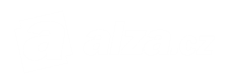 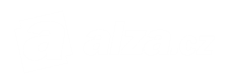 [Speaker Notes: Je to osoba, která má na starosti řádné hospodaření a proto hospodaří správně, ve prospěch subjektu, který řídí a rozhoduje o něm. 
Já jako řádný hospodář v mládí – McD atd…
Nelze sepsat pravidla pro dobré hospodaření. To vychází jednak z výchovy a jednak i z možností pro výběr správné cesty. Ten, kdo není dostatečně morálně připraven hospodařit na majetku s tím, aby tento majetek ochraňoval a rozšiřoval, nemůže se stát dobrým hospodářem tím, že se mu sepíší nová pravidla.
Co řádný hospodář dělá a co naopak nikdy ne!]
Týmový skupinový workshop
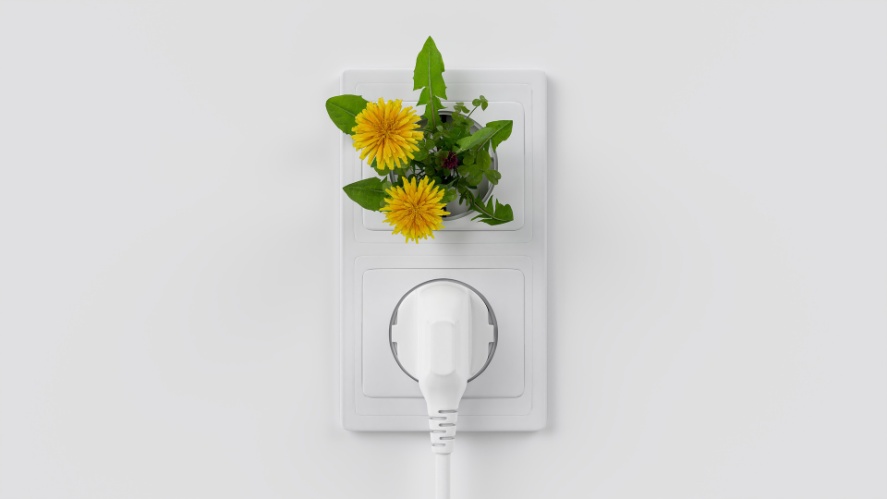 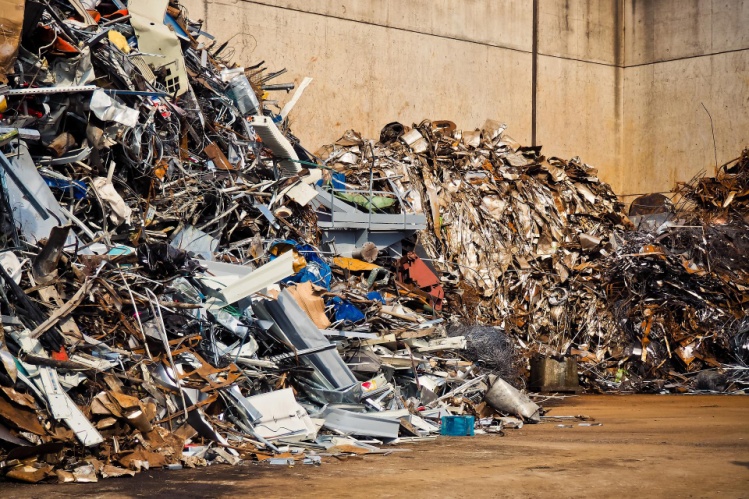 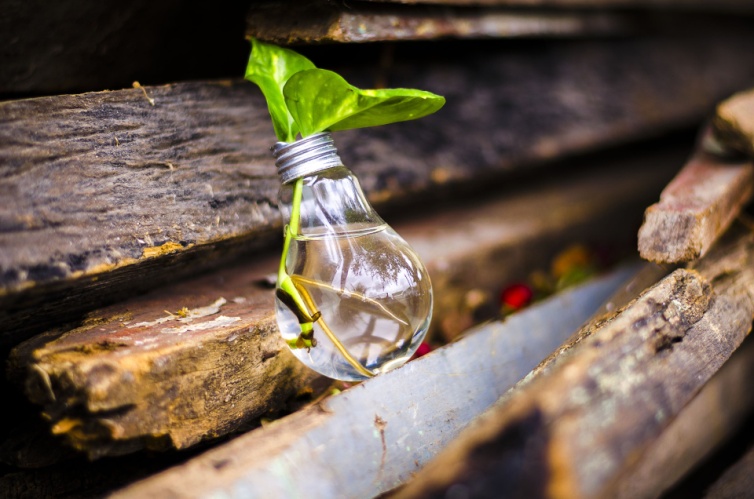 „nadbytek plodí plýtvání“
Možnosti aplikace v kanceláři
Příklady z každodenního života
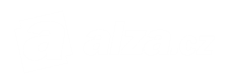 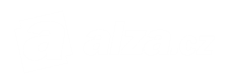 [Speaker Notes: Jak se změní chování když něco dochází? – šampón, zubní pasta, peníze
Nabíječky v zásuvce]
Úkol k týmovému vypracování
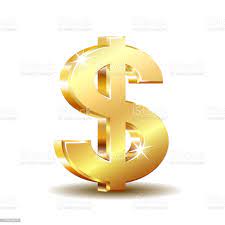 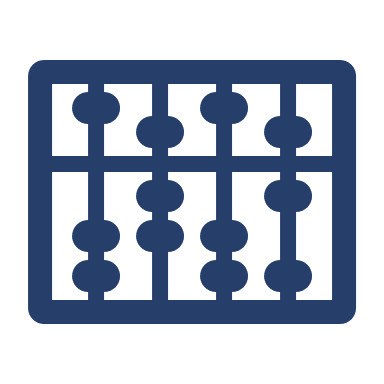 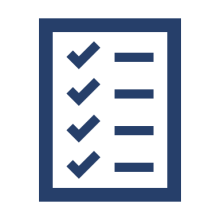 Seznam spojených nádob
Konkrétní plán změn v osobní fin. bilanci a pracovních výsledcích
Reálný dopad = výsledek
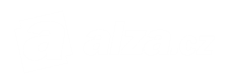 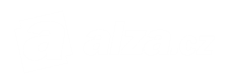 Co dál / Badges
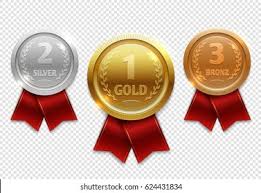 Bronze: vlastní P&L  + seznam konkrétních akcí, které přinesou lepší osobní bilanci 
Silver: vlastní P&L + seznam konkrétních akcí a návyků (akční plán), které přenesete nově do práce či osobního života
Gold: díky plnění akčního plánu prokazatelné zlepšení své nebo firemní finanční výsledovky (kvantifikovatelná úspora, zisk – reportovatelné)
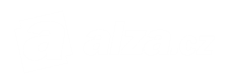